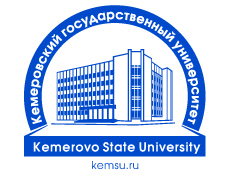 Программа обучения для студентов
БИЗНЕС-СТАРТ
2010
Идея или зачем студентам программа БИЗНЕС-СТАРТ
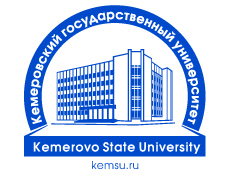 Имеется запрос со стороны студентов на обучение основам бизнеса: 75 % опрошенных старшекурсников  хотят изучать это направление
Имеется запрос со стороны предпринимательского сообщества на проектную и практико-ориентированную подготовку и на формирование новой элиты
Имеется запрос со стороны региона и города  на развитие молодежного предпринимательства
2010
Целевая аудитория и цели Программы БИЗНЕС-СТАРТ
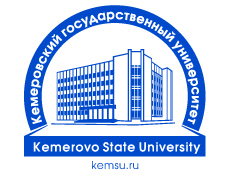 Целевая аудитория Программы
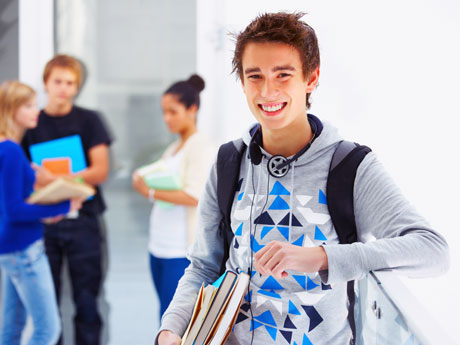 Студенты независимо от учебного заведения, специальности и курса
Четкая мотивация на получение практических знаний и желание открыть собственное дело
Цели  Программы
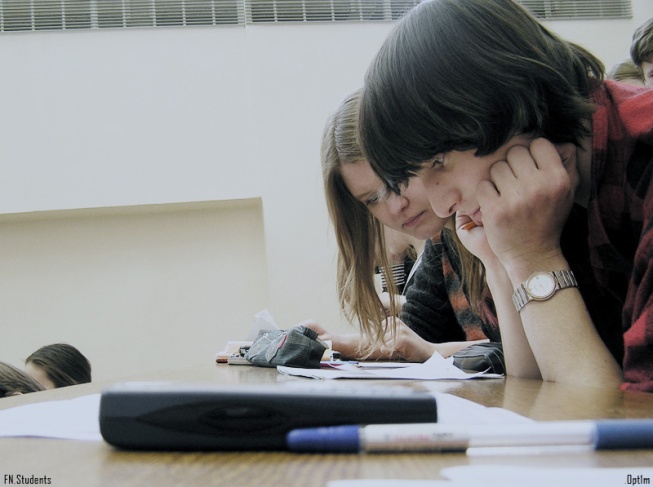 Сформировать базовые знания для осуществления собственного дела
Предоставить возможность студентам после прохождения БИЗНЕС-СТАРТ начать собственный бизнес-проект
2010
Отличительные особенности Программы БИЗНЕС-СТАРТ
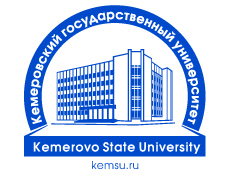 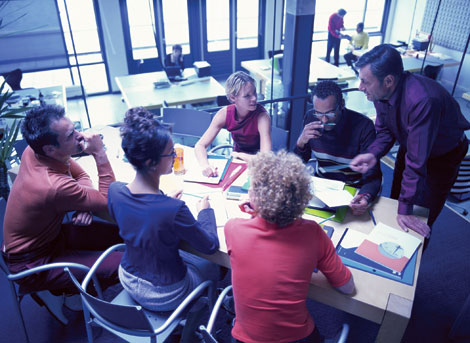 Нет излишней теоретизации: объединение практико-ориентированных занятий с серьезной методической базой
Обучение без отрыва от основной образовательной программы 1-2 раза в неделю в удобное время
Бизнес-план
Возможность реально разработать собственный бизнес-проект и в дальнейшем начать свой бизнес
2010
Основные блоки Программы БИЗНЕС-СТАРТ
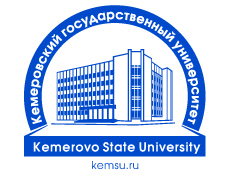 2010
Основные блоки Программы БИЗНЕС-СТАРТ
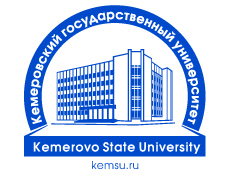 РАЗРАБОТКА СОБСТВЕННОГО БИЗНЕС-ПЛАН
Время и оплата обучения в Программе БИЗНЕС-СТАРТ
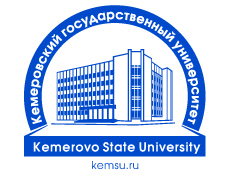 2010
Пять «ЗА» обучения на программе БИЗНЕС-СТАРТ
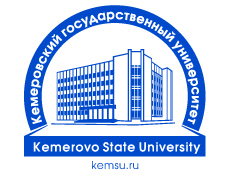 1
Доступное обучение для всех желающих развить предпринимательские способности
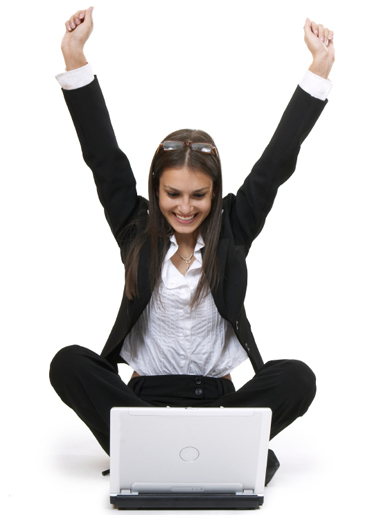 Современный формат обучения: сочетание теории с практикой ведения бизнеса
2
3
Возможности поучаствовать в программах поддержки
4
Возможность реально начать свое дело
5
Возможность общения с успешными предпринимателями города
Итоги первого выпуска программы Бизнес-старт
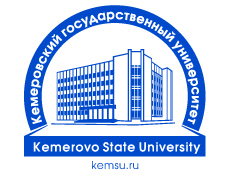 Распределение студентов, обучавшихся на программе по факультетам КемГУ, в %
Итоги первого выпуска программы Бизнес-старт
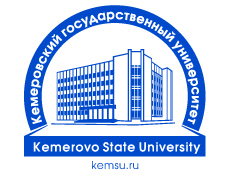 Распределение студентов по курсам КемГУ, в %
Итоги первого выпуска программы Бизнес-старт
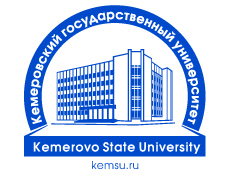 Реализация бизнес-проектов выпускников Бизнес-старта по срокам планируемой реализации